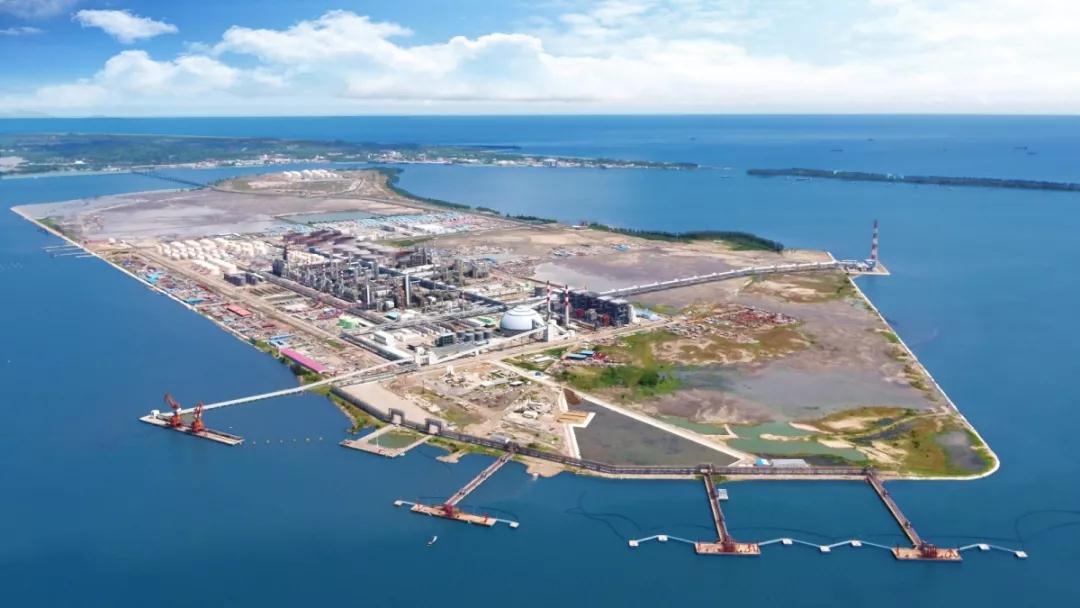 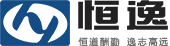 煤、柴油加氢装置 7月工艺考核问题汇总
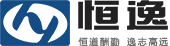 [Speaker Notes: 使用方法：【更改文字】：将标题框及正文框中的文字可直接改为您所需文字【更改图片】：点中图片》绘图工具》格式》填充》图片》选择您需要展示的图片【增加减少图片】：直接复制粘贴图片来增加图片数，复制后更改方法见【更改图片】【更改图片色彩】：点中图片》图片工具》格式》色彩（重新着色）》选择您喜欢的色彩下载更多模板、视频教程：http://www.mysoeasy.com]
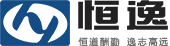 1.1  7月份煤、柴油加氢装置工艺专业日、周、月检发现问题总计27项，其中共考核23项、考核率85%。问题总数环比减少6项，考核总数环比减少5项，考核率环比持平%。
月度考核情况统计表
[Speaker Notes: 使用方法：【更改文字】：将标题框及正文框中的文字可直接改为您所需文字【更改图片】：点中图片》绘图工具》格式》填充》图片》选择您需要展示的图片【增加减少图片】：直接复制粘贴图片来增加图片数，复制后更改方法见【更改图片】【更改图片色彩】：点中图片》图片工具》格式》色彩（重新着色）》选择您喜欢的色彩下载更多模板、视频教程：http://www.mysoeasy.com]
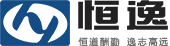 1.2 各班组考核情况：其中四班被考核分值最多，共考核-20分；一班奖励分值最多，共奖励+7分。
表2. 各班组考核奖励统计表
备注：蓝色箭头表示相比上个月“进步”，红色箭头表示相比上个月“下降”。
[Speaker Notes: 使用方法：【更改文字】：将标题框及正文框中的文字可直接改为您所需文字【更改图片】：点中图片》绘图工具》格式》填充》图片》选择您需要展示的图片【增加减少图片】：直接复制粘贴图片来增加图片数，复制后更改方法见【更改图片】【更改图片色彩】：点中图片》图片工具》格式》色彩（重新着色）》选择您喜欢的色彩下载更多模板、视频教程：http://www.mysoeasy.com]
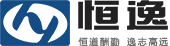 二、主要问题分析
2.1 工艺技术台账及操作记录管理问题
近期此类问题出现较多，本月相关问题数量环比减少2项，其中四班出现问题次数最多（4项）。
本月利用副班对班组加强宣贯管理要求。
班组内部加强日常工作的相互提醒、检查，避免工作的遗留、疏忽。
加强对运行记录内容的检查，对于记录错误、漏签、发现问题严格按照绩效考核细则考核。
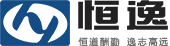 2.2 信息沟通及联系汇报管理
存在的问题及整改：
装置出现异常信息或生产出现波动，中控班长未时向调度进行汇报。
班组长对于部门发布的《日计划工作安排》 及产品质量调整信息不认真对待，未及时查看信息，无法保证信息及时传递至班员。
对多次出现问题班组进行上限考核。
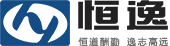 2.3  化工原辅材料管理
存在的问题及整改：
    1.个别班组对化工原辅材料加注计算表不熟悉。    2.刚负责计算化材加注的员工，主操需对其计算进行时确认，防止计算错误。
    3.继续加强日常工作的监督和检查，对多次出现问题班组进行上限考核。
[Speaker Notes: 使用方法：【更改文字】：将标题框及正文框中的文字可直接改为您所需文字【更改图片】：点中图片》绘图工具》格式》填充》图片》选择您需要展示的图片【增加减少图片】：直接复制粘贴图片来增加图片数，复制后更改方法见【更改图片】【更改图片色彩】：点中图片》图片工具》格式》色彩（重新着色）》选择您喜欢的色彩下载更多模板、视频教程：http://www.mysoeasy.com]
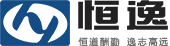 2.4 提问抽查
存在的问题及整改：
将现场流程改动和操作注意事项做为下月重点提问内容。
日周月检持续对员工的抽查力度，工艺指标、联锁及工艺指令内容要求，督促员工学习记忆。
保持日常检查力度和考核力度，对多次出现问题班组进行上限考核。
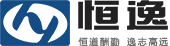 2.5 高附加值产品（柴油）生产竞赛评比
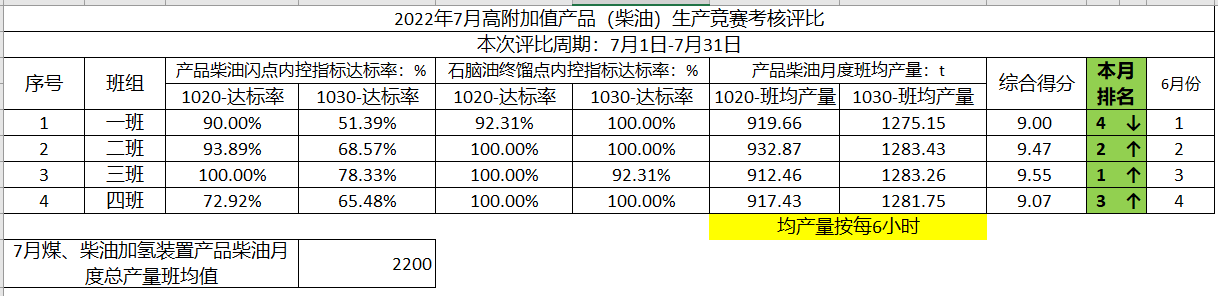 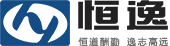 谢谢！